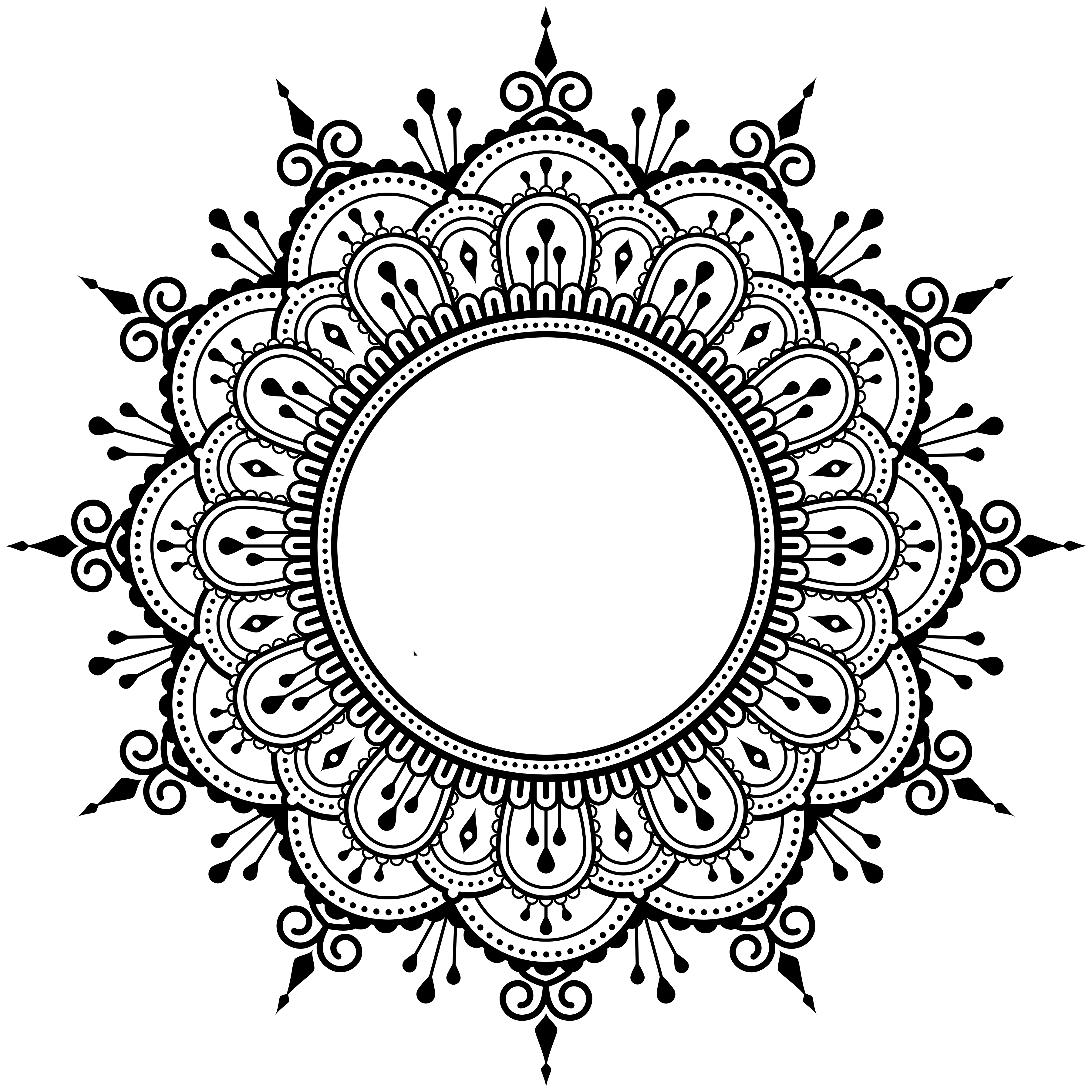 Activities and observances mandated by law
School year 2017-2018
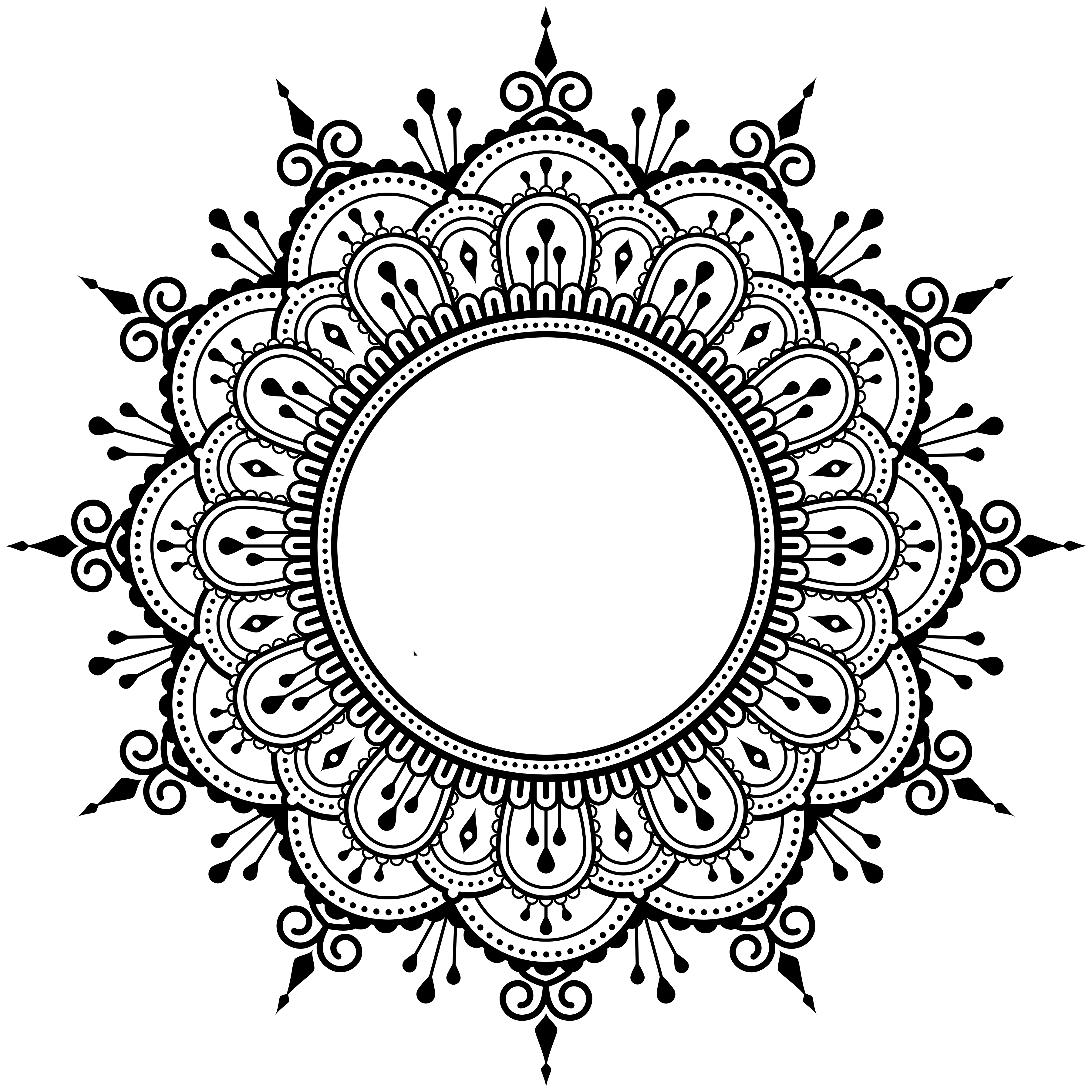 JUNE
Activities and observances mandated by law
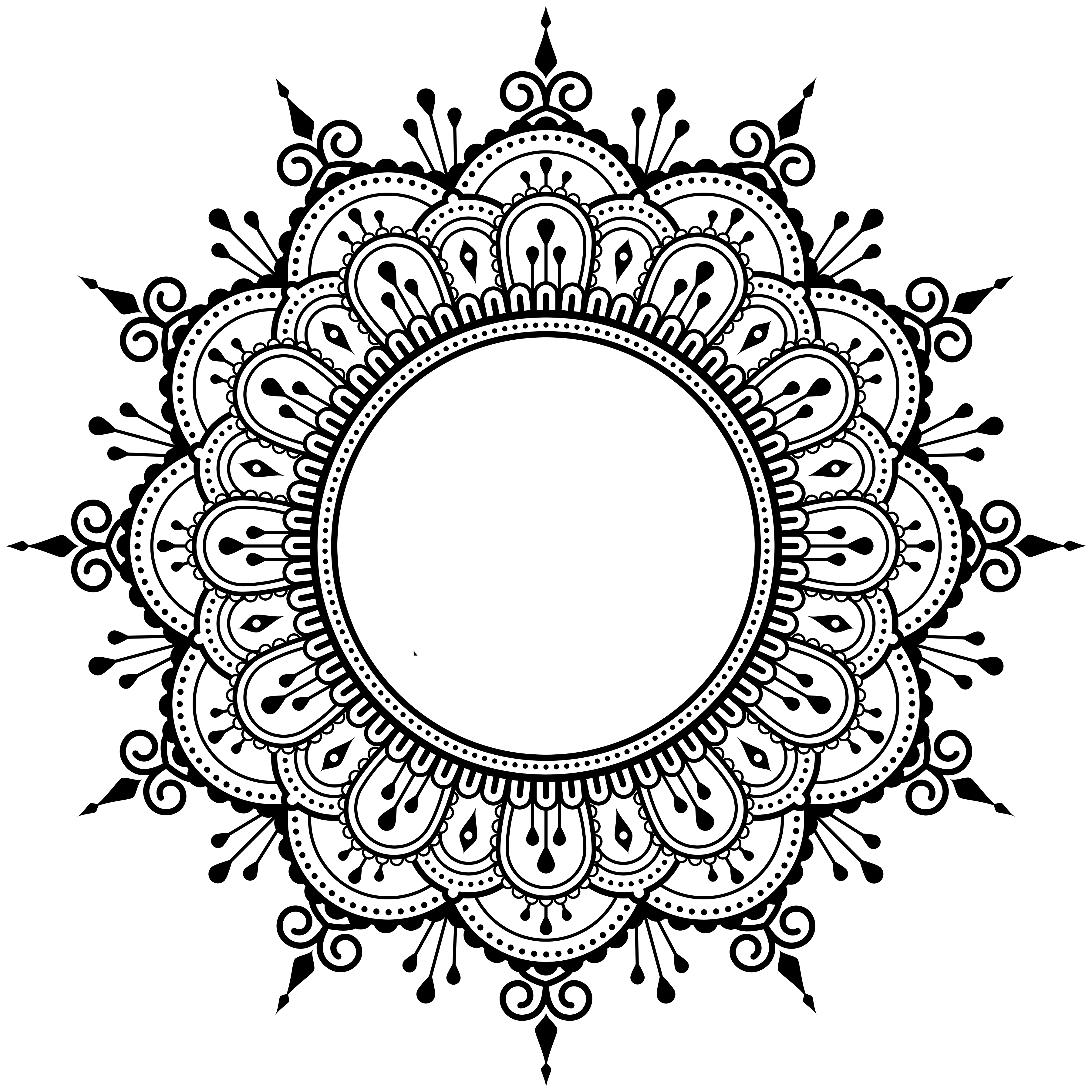 JUly
Activities and observances mandated by law
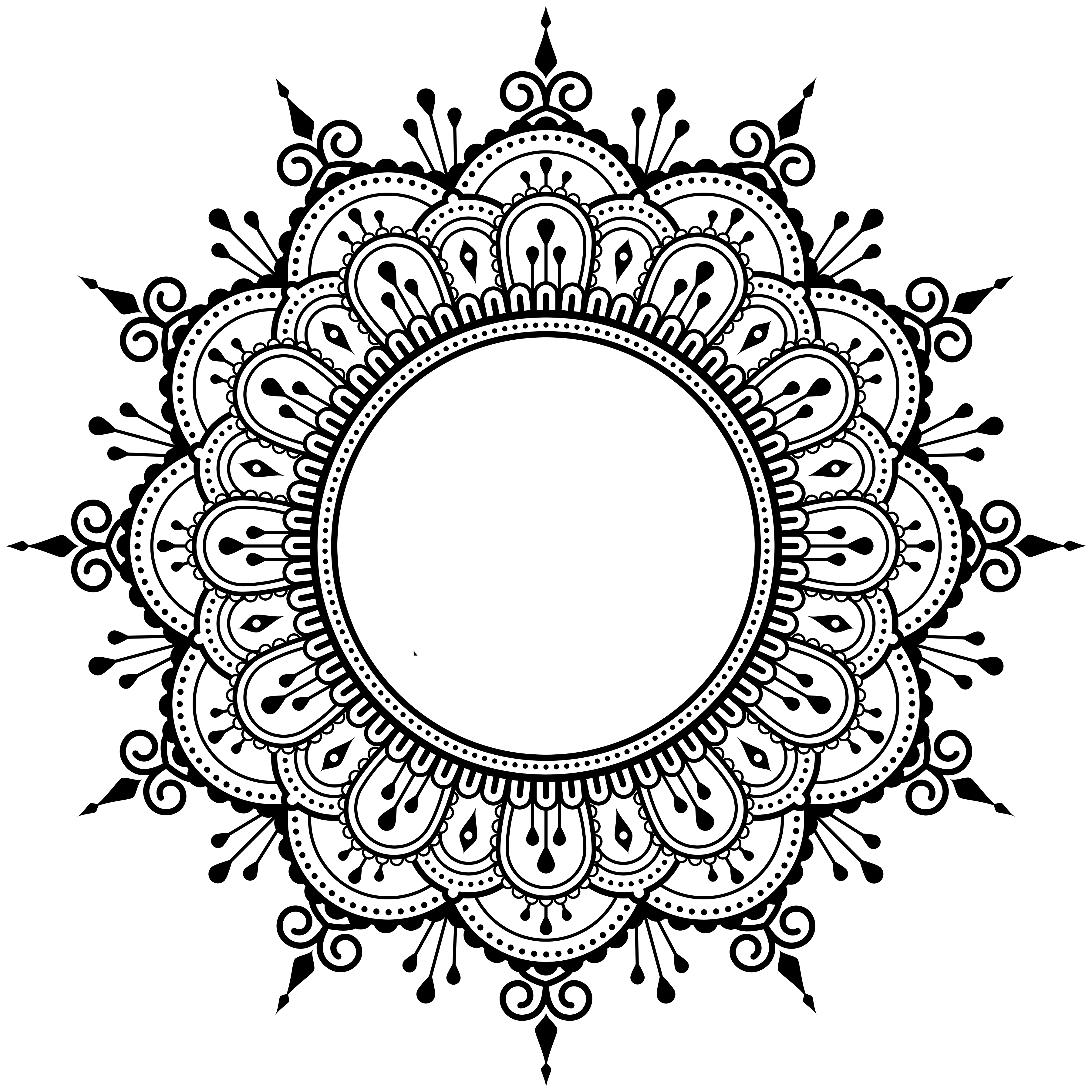 August
Activities and observances mandated by law
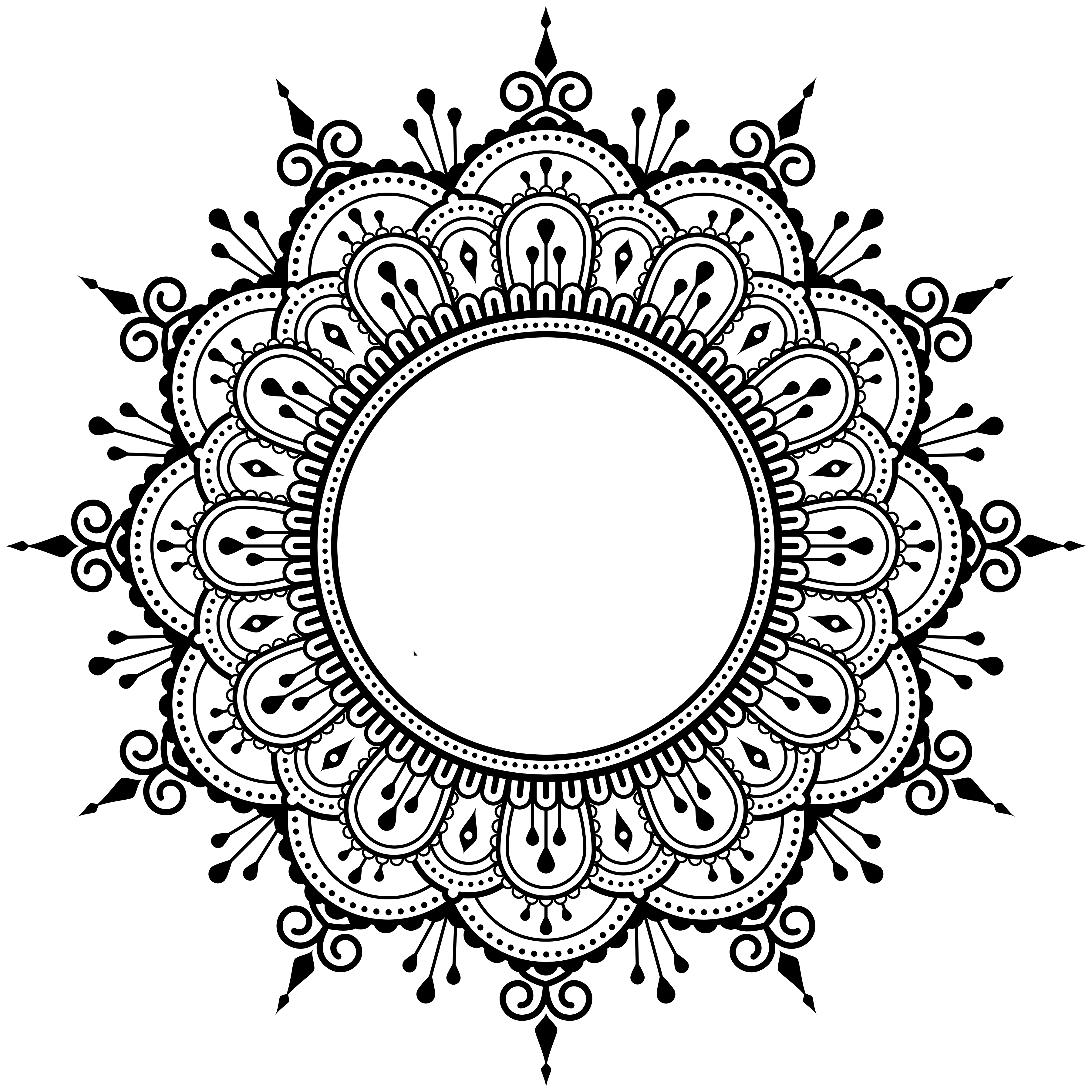 September
Activities and observances mandated by law
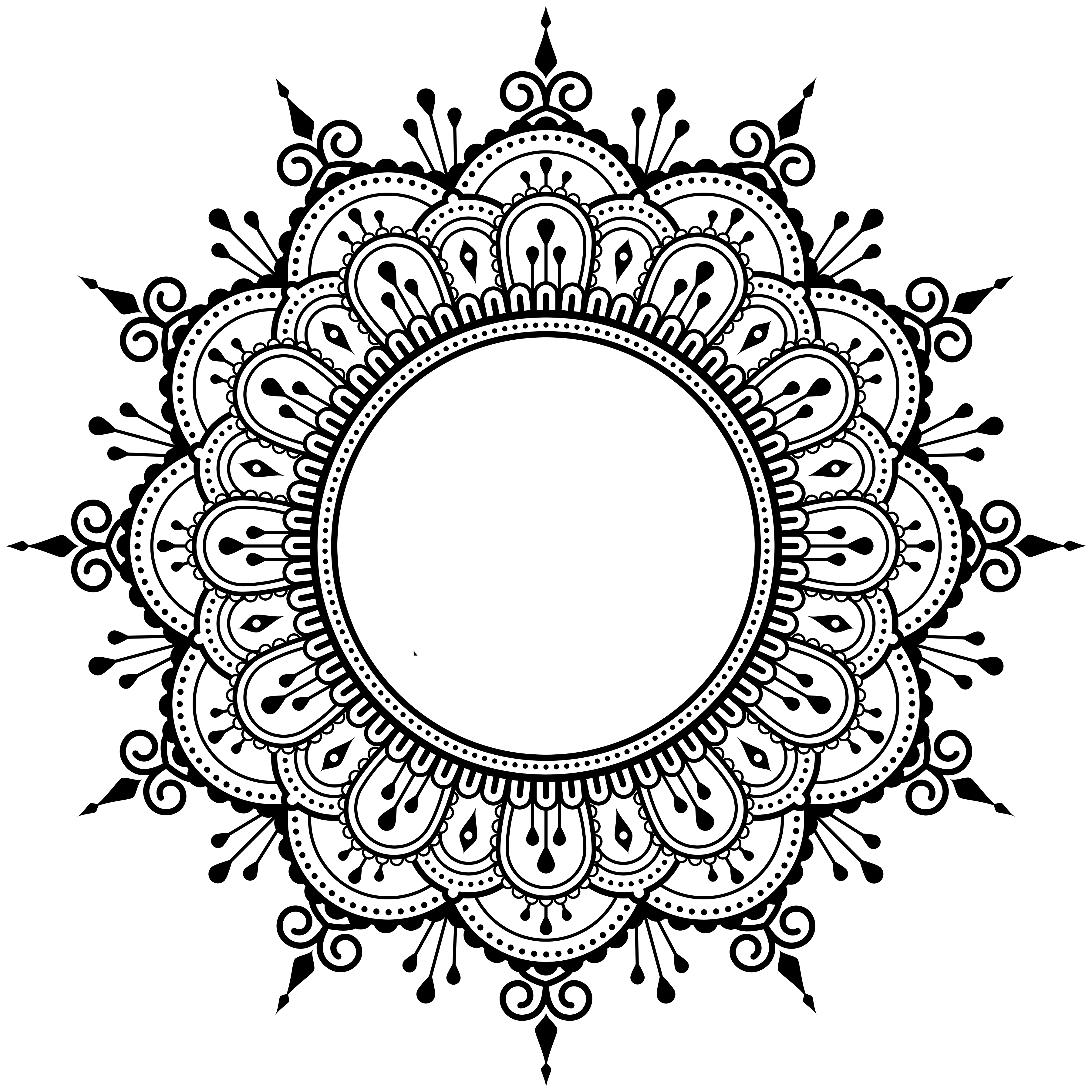 October
Activities and observances mandated by law
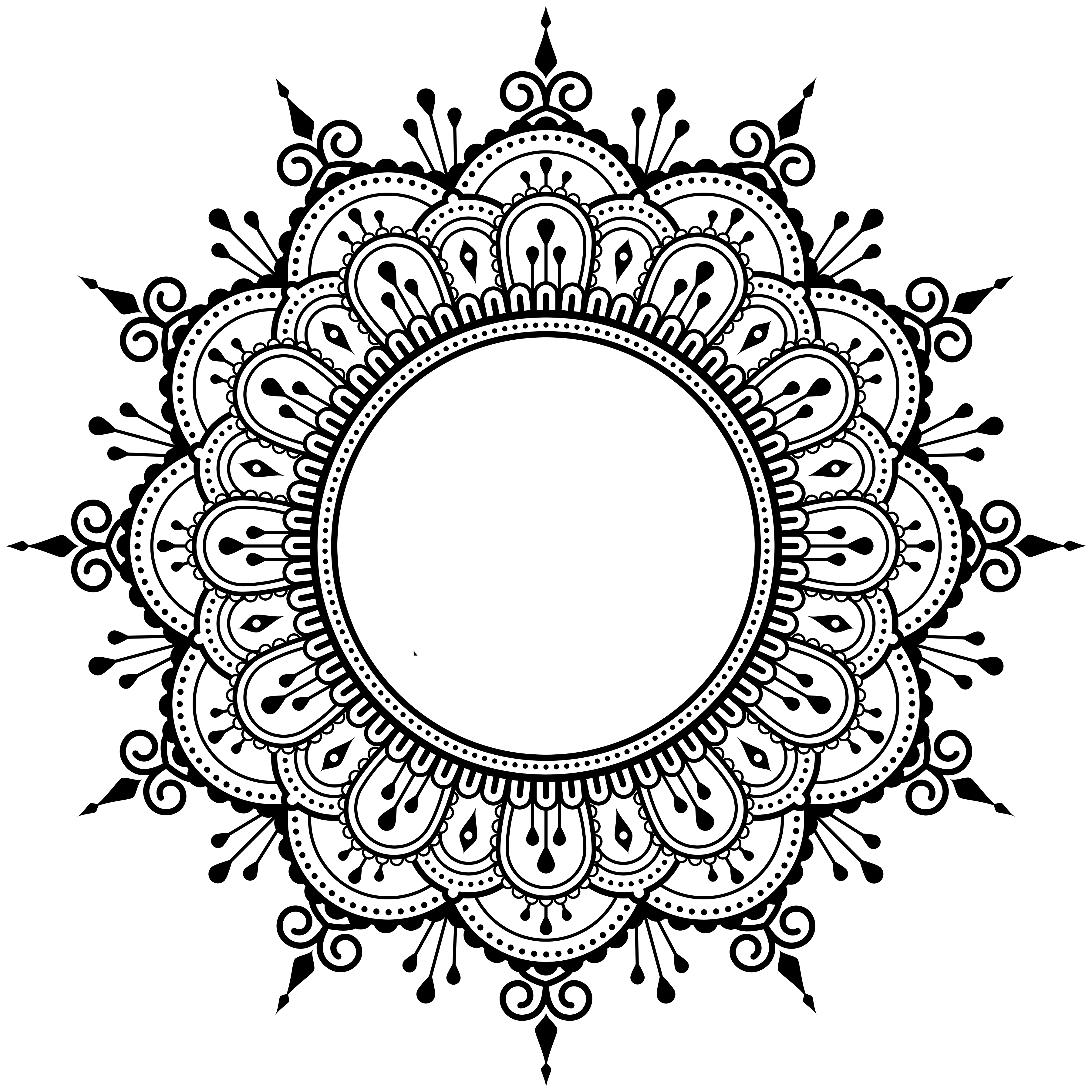 November
Activities and observances mandated by law
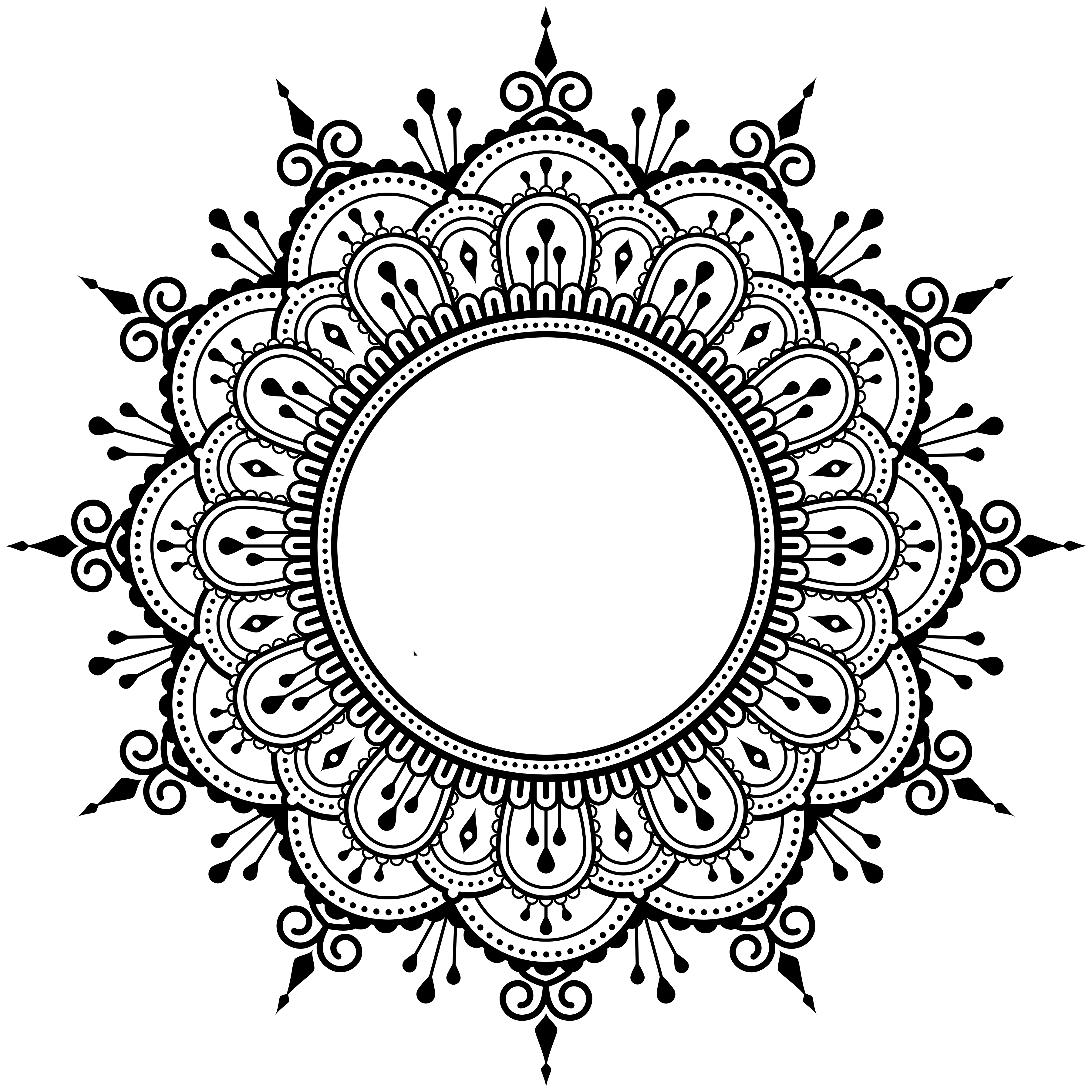 December
Activities and observances mandated by law
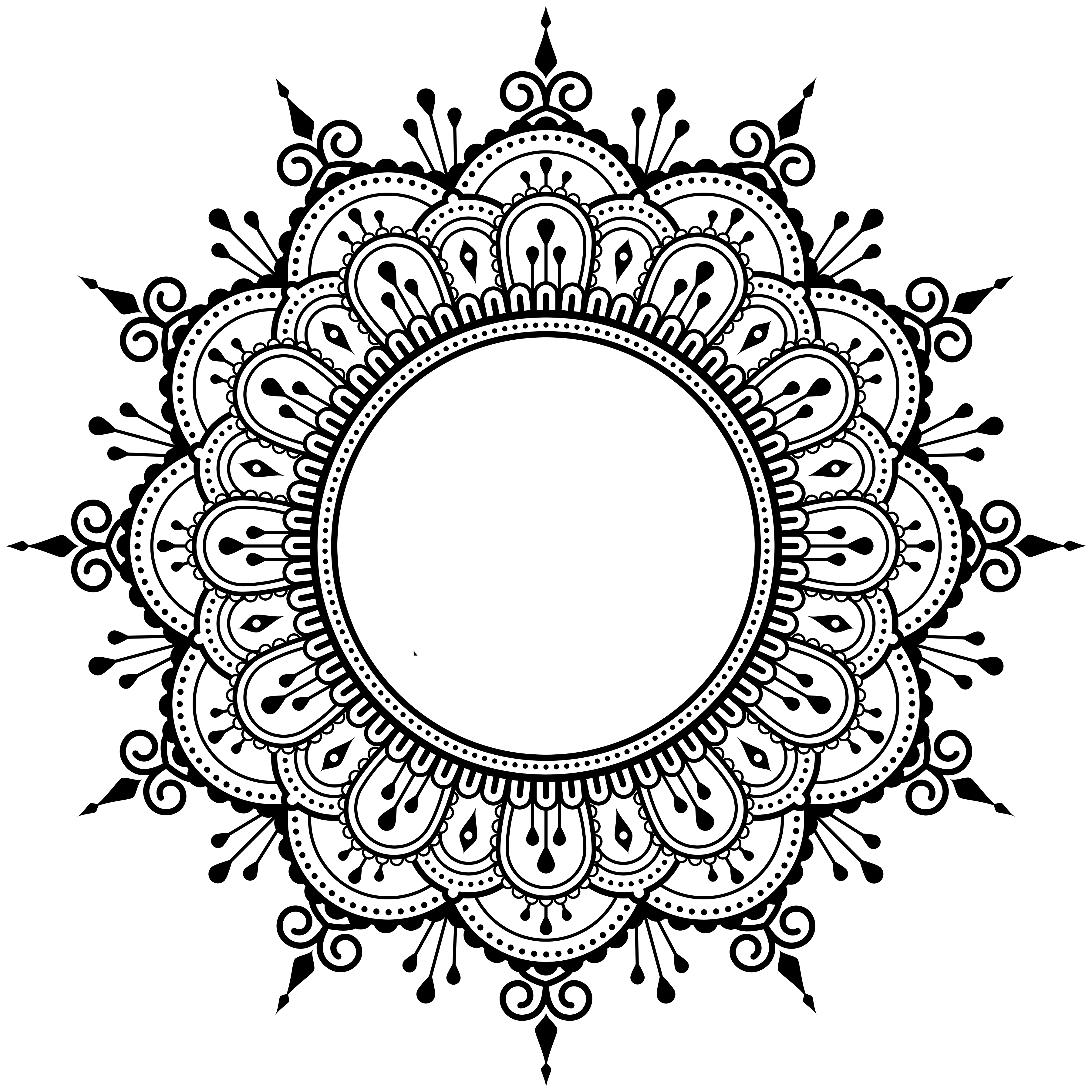 January
Activities and observances mandated by law
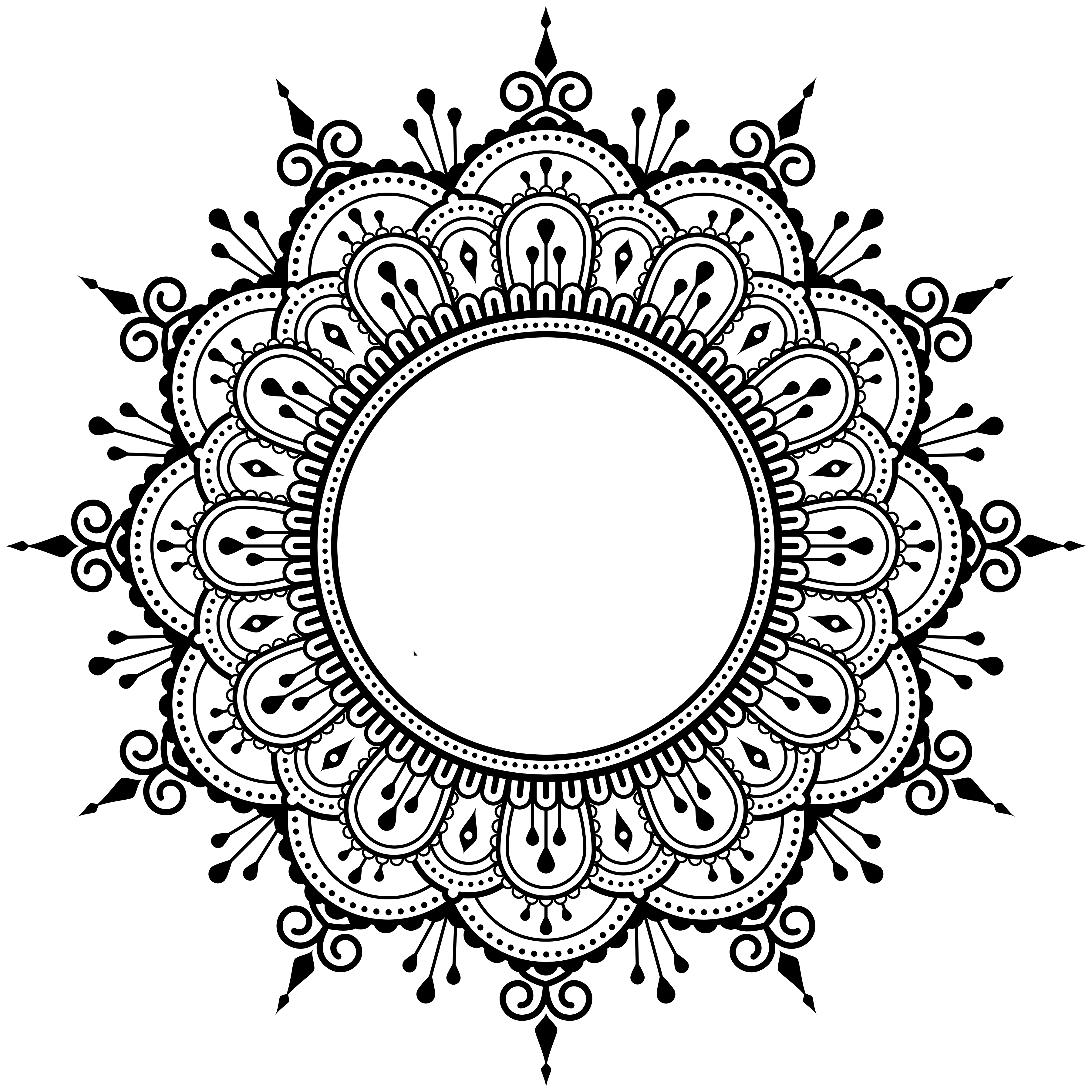 February
Activities and observances mandated by law
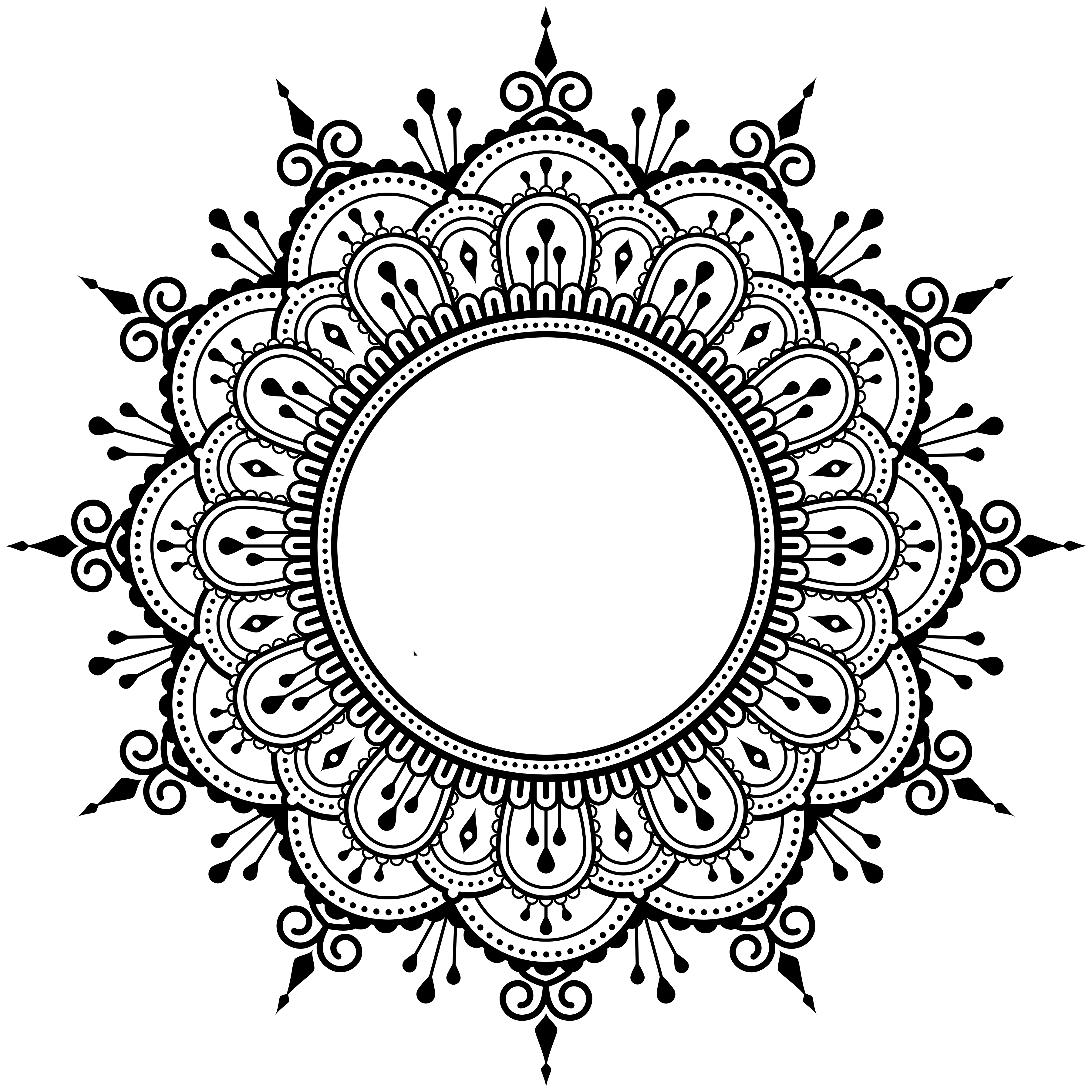 March - April
Activities and observances mandated by law